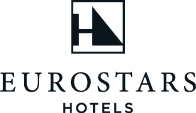 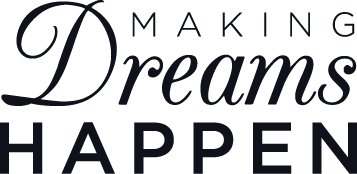 EUROSTARS 
THALIA
*****
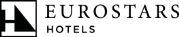 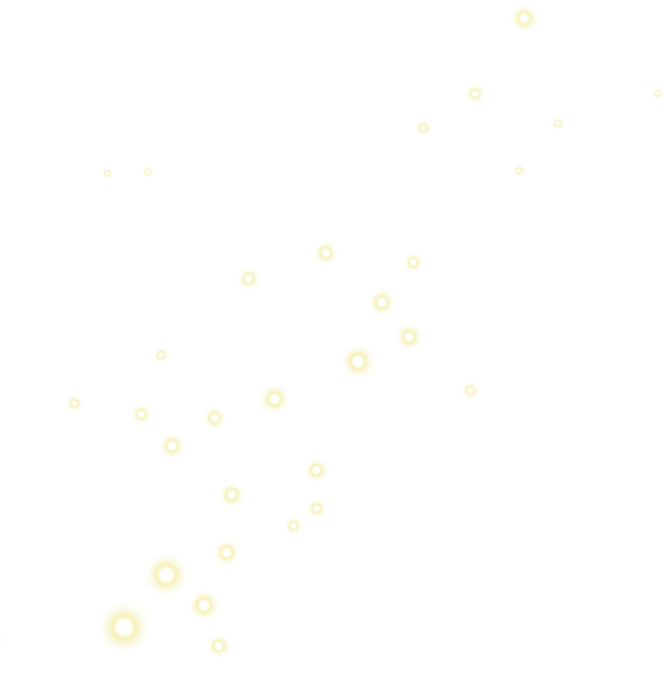 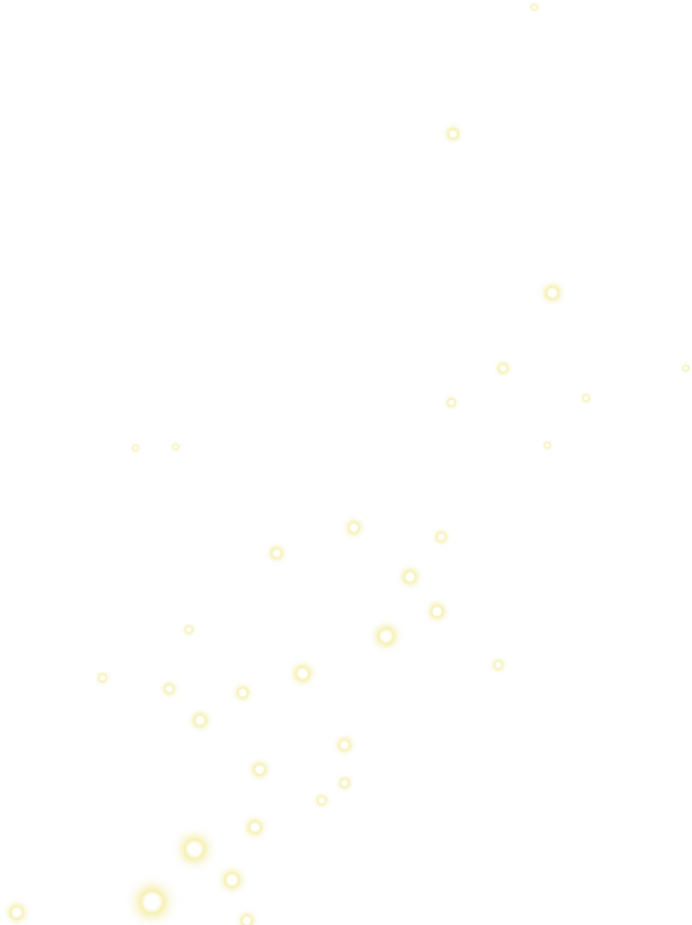 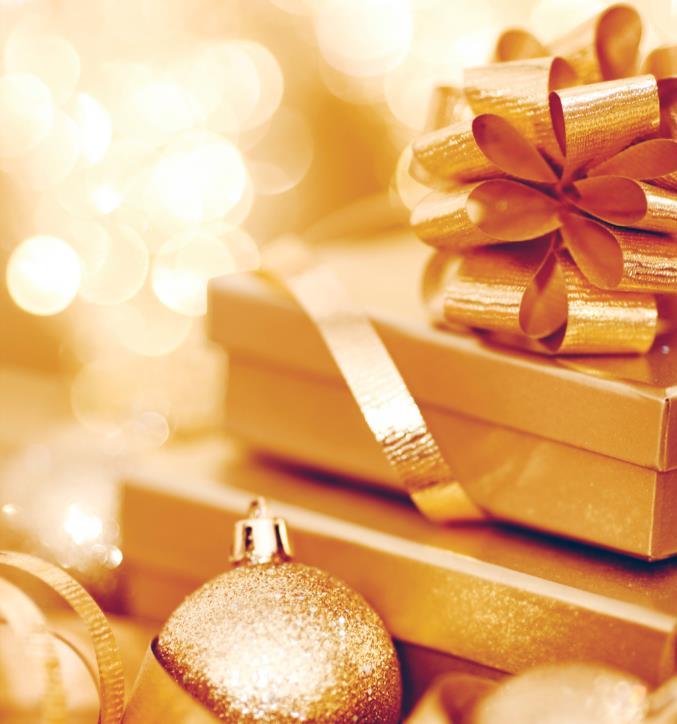 Дорогие гости:

Позвольте представить Вам уникальное и разнообразное меню нашего ресторана, которое сделает Ваш праздник по-настоящему незабываемым.

Меню может быть изменено в соответствии с Вашими вкусами. Мы учтём все Ваши пожелания!

Все сотрудники отеля будут в Вашем распоряжении, чтобы сделать это праздник особенным для Вас.

С уважением,




Если Вы хотите забронировать место, у Вас возникли вопросы или Вы хотели бы составить меню, которое подойдет именно Вам, Вы можете связаться с нами:
 
Контактное лицо: Andrea Mato
Отдел бронирования
E-mail: info@eurostarsthalia.com
Тел: +420.221.011.504
Fax: +420 221.011.334
www.eurostarshotels.com
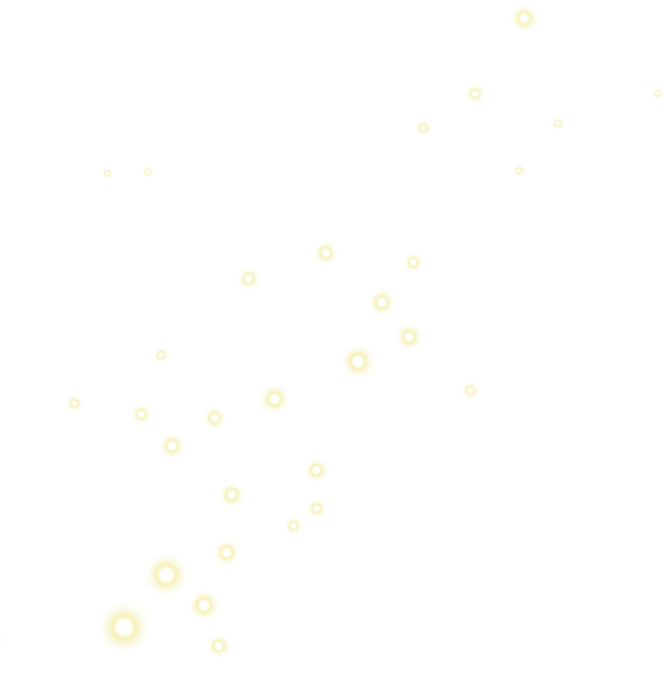 Рождественский ужин
24 декабря
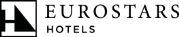 Буфет

Приветственный напиток: Bohemia Sekt Brut

Свежие овощи и разнообразные овощные салаты
Копчёный лосось с каперсами и горчичным соусом 
Лососевый татар с перепелиным яйцом
Ростбиф из говядины с маринованными овощами
Ассорти из чешских колбасных изделий
Ассорти из испанских колбасных изделий
Салат «Цезарь» с хрустящим беконом
Салат «Капрезе» с моцареллой
Ассорти из копченой и маринованной рыбы 
 
Уха по старочешскому рецепту:
С мясом рыбы, овощами и гренками
 
Белая винная колбаска с рождественским картофельным салатом
Традиционный карп, обжаренный в сухарях с ризотто «Куба»
Рождественский лосось на гриле с брусникой и миндальной корочкой
Запеченная фаршированная индейка с беконом, кремовым 
шпинатом и картофелем в масле
Овощи на гриле
 
Лучшие чешские сыры
Штрудель из груши с винным бланманже
Традиционный торт “Vánočka” 

Свежие фрукты
Чешское Рождественское печенье
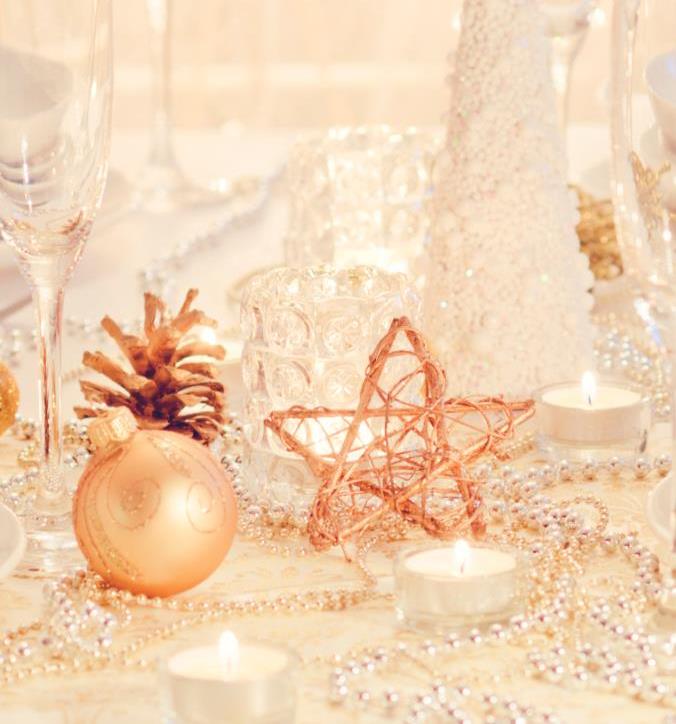 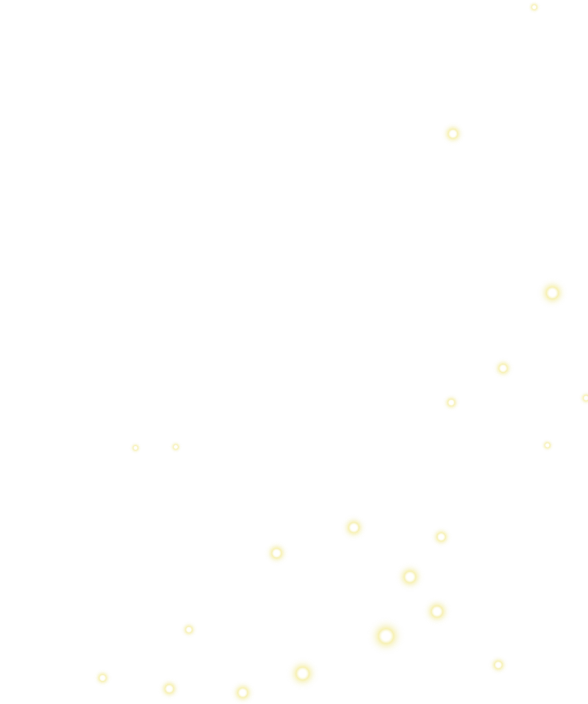 25€
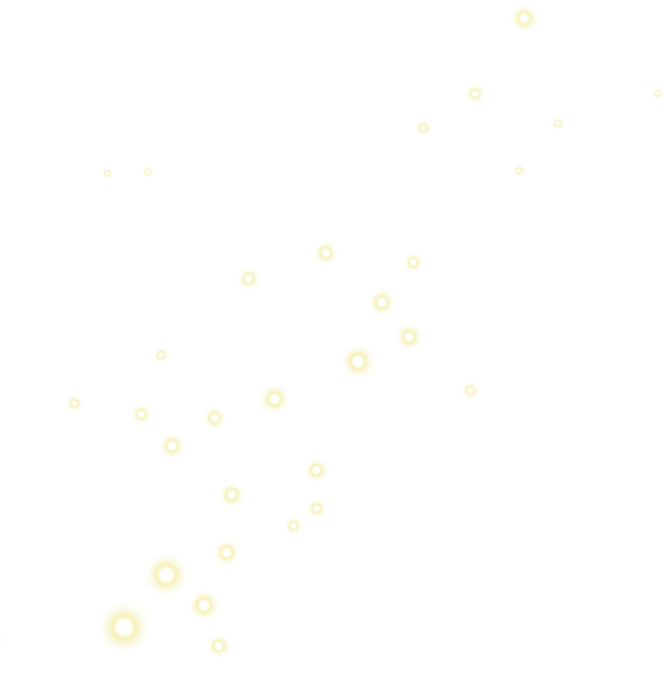 Рождественский ужин
25 и 26 декабря
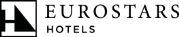 БУФЕТ
ЗАКУСКИ, НАПИТКИ И ДЕСЕРТЫ 

Приветственный напиток: Bohemia Sekt Brut

Свежих овощи и ассорти из овощных салатов
Зимний овощной салат с балканским сыром и орегано
Салат из чечевицы с морковью
Салат «Капрезе» с моцареллой 
Маринованная рыба
Копченый лосось с каперсами и горчичным соусом
Ассорти из чешских колбасных изделий
 
25.12. Зимний луковый суп 
26.12. Изысканный крем-суп из брокколи с тертой зимней морковью

Выбор десертов от шеф-повара
Свежий йогурт с орехами
Лучшие чешские натуральные сыры
Ассорти из свежих фруктов

ОСНОВНЫЕ БЛЮДА ALA CARTE 

Жареные тигровые креветки с чесноком, чили и лемонграссом 
Свежая рыба с обжаренным картофелем, овощами и лимонным соусом
Ньокки с ветчиной «Прошутто Крудо»
Свининой Шницель с легким картофельным салатом 
Утка глазированная медом, с горячим чечевичным салатом и фриссе 
Жареное куриное филе с зимними овощами и соусом из лисичек
Ирландский Фланк стейк с пюре из пастернака, красным луком и соусом Демиглас

Чешские рождественские печенья
Выбор кофе и чая
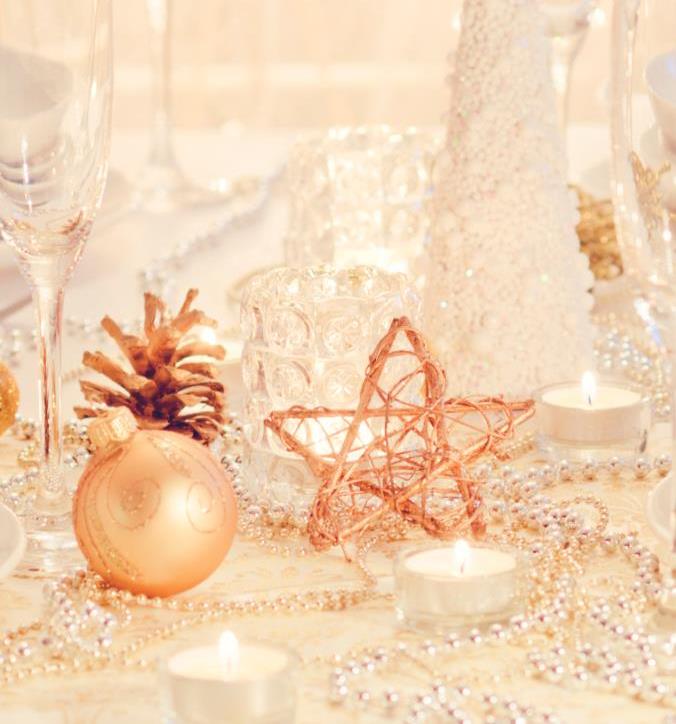 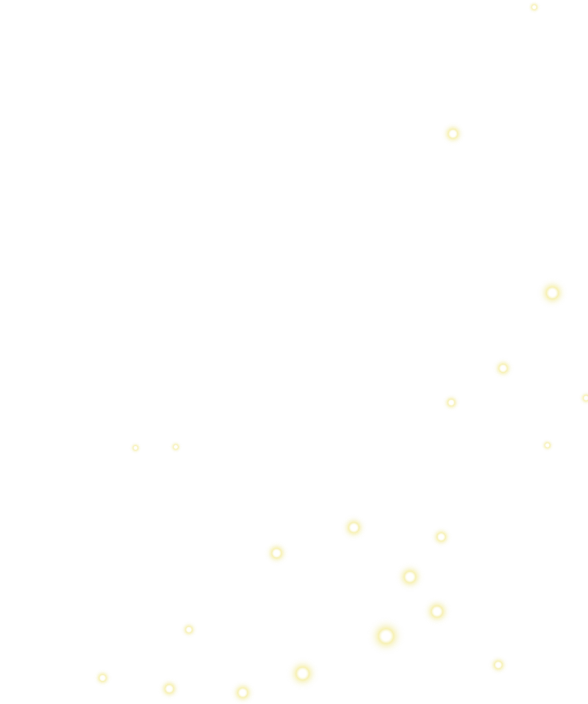 25€
Рождественское меню 
25 и 26 Декабря
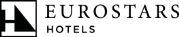 Приветственный напиток
Bohemia Sect Brut

Закуски от Шеф-повара
 
Ужин Ala carte из 3х блюд

Салат Цезарь с хрустящим беконом
Салат «Капрезе» с моцареллой 
Копченый лосось с каперсами и горчичным соусом
Лососевый татар с перепелиным яйцом

Уха по старочешскому рецепту
Зимний луковый суп 
******
Белая винная колбаска с рождественским картофельным салатом
Традиционный карп, обжаренный в сухарях с ризотто «Куба»
Рождественский лосось на гриле с брусникой и миндальной корочкой
Ньокки с ветчиной «Прошутто Крудо»
Свининой Шницель с легким картофельным салатом 
Утка глазированная медом, с горячим чечевичным салатом и фриссе 
Жареное куриное филе с зимними овощами и соусом из лисичек
Ирландский Фланк стейк с пюре из пастернака, красным луком и соусом Демиглас
*****
Салат из свежих фруктов с кленовым сиропом
Чизкейк со свежим клубничным вареньем
Сливовый штрудель подаваемый с мороженным с корицей
Медовый торт с карамельмым сиропом

Чешские рождественские печенья
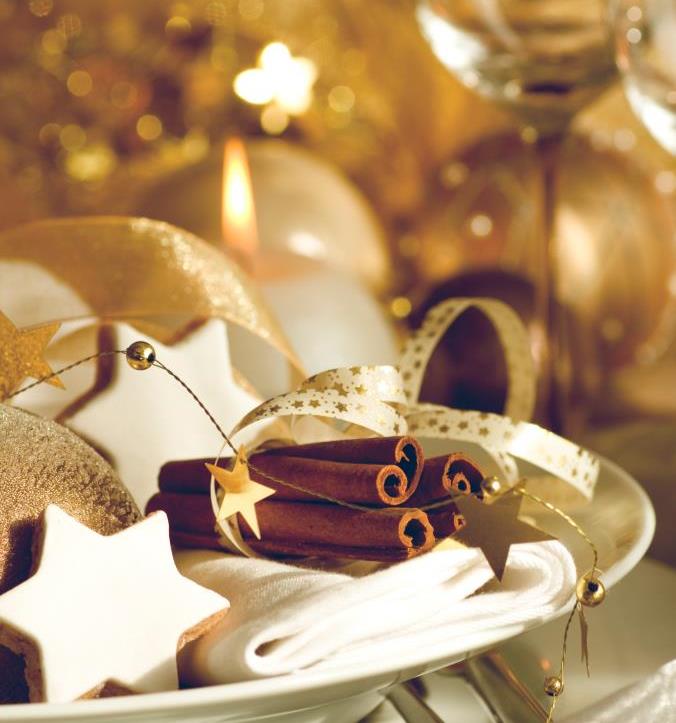 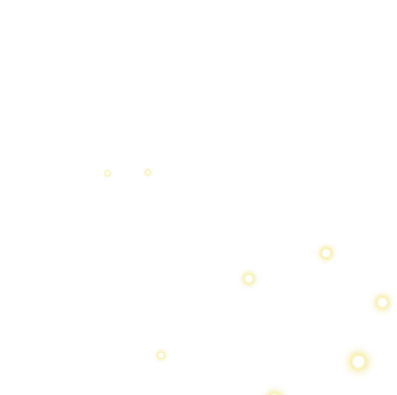 16€
Новогодний ужин 2018
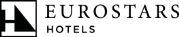 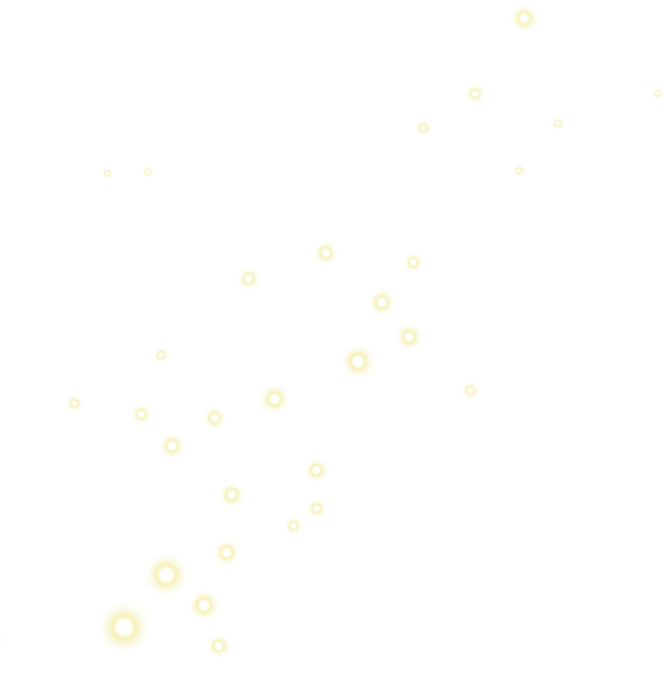 Буфет

Свежие овощи и различные зеленные салаты 
Разновидные Суши и Сушими 
Ростбиф с хреном
Запечённый  лосось с креветочным салатом
Ассорти из богемских колбасных изделий 
Ассорти из испанских колбасных изделий
Салат «Капрезе» с базиликом и соусом песто
Разновидные Тапас и Канапе
 
 
Сервированное меню Ala carte

Вальдорфский салат с яблоком, сельдереем, виноградом, орешками и майонезом

Суп из бычьего хвоста с мясными равиолли и зимними овощами

Хрустящая радужная форель с травами, подаваемая с лимонным маслом и картофельным пюре
или

Жареная на гриле оленина на косточке с дикими грибами и рисовым пилавом 

Грушевый сорбет 
Ассорти из чешских и заграничных сыров
или
Школадное крем брюле с лесними ягодами 
 
Новогодний птифур
Чай и кофе

Широкий выбор испанских и моравских вин
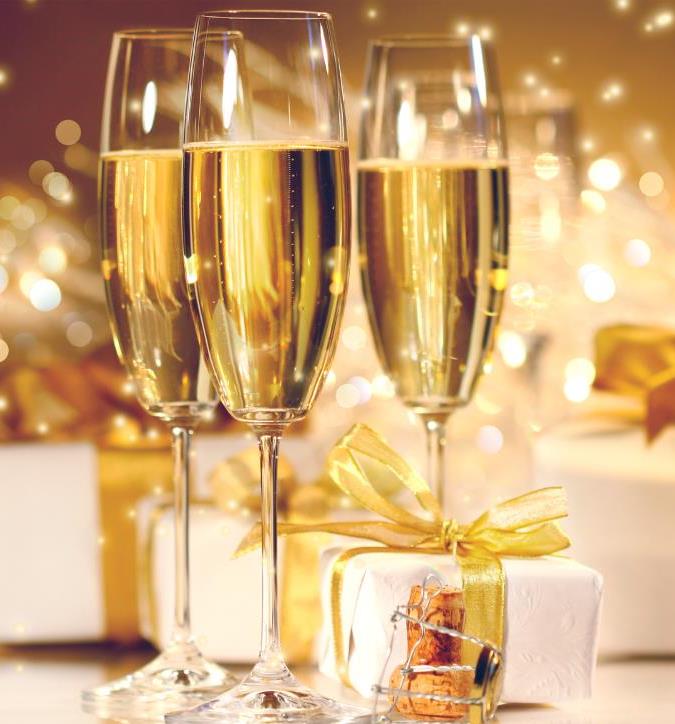 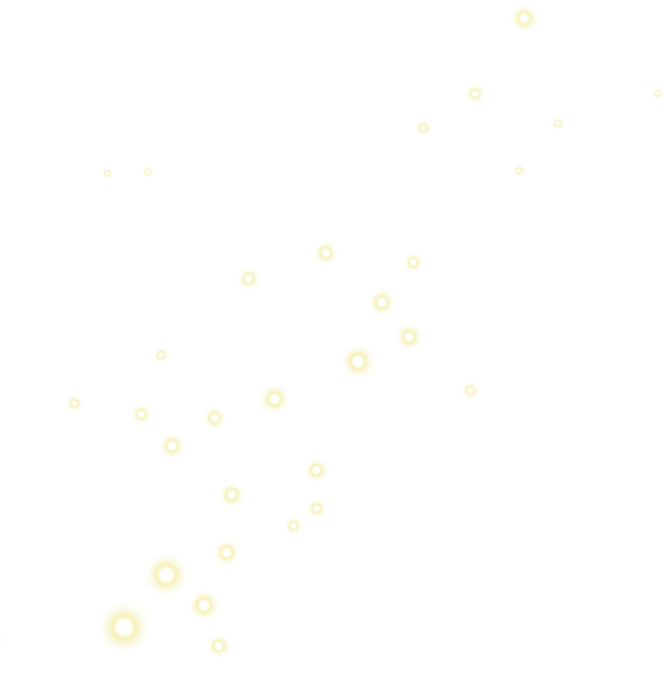 95€
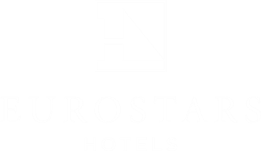 CONTACT

Контактное лицо: Andrea Mato
Отдел Бронирования
E-mail: info@eurostarsthalia.com
Telephone: +420.221.011.504
Fax: +420 221.011.334
www.eurostarshotels.com